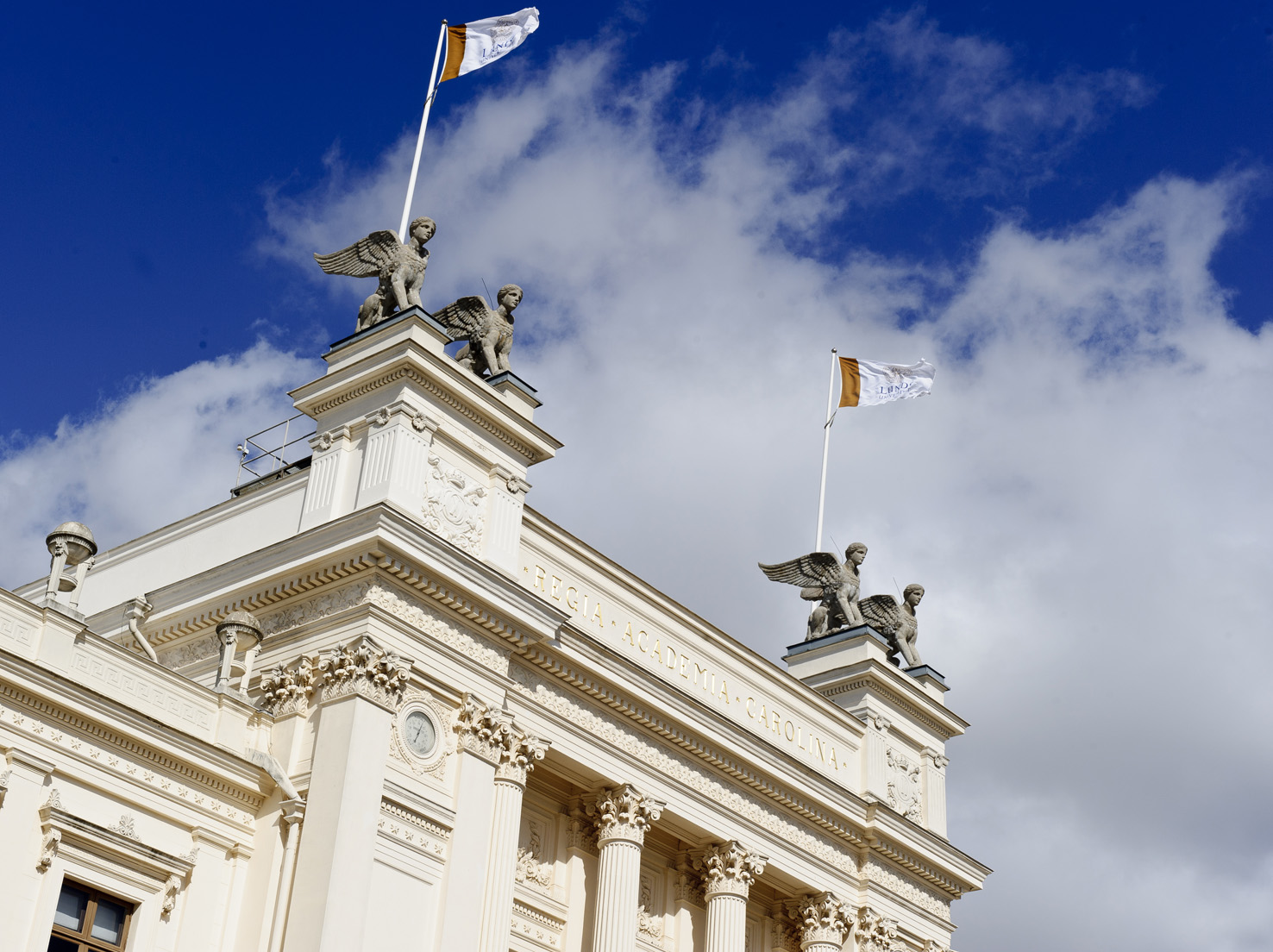 Aperture and Grid electronics
Anders J Johansson, Lund university 						22 November 2018
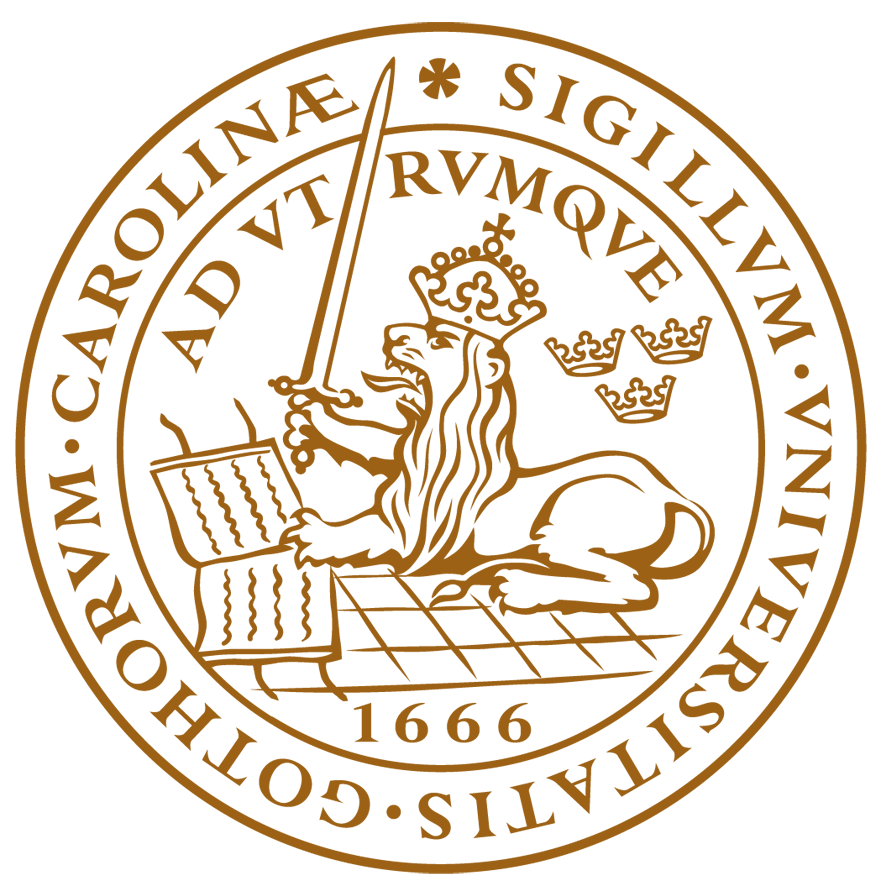 Aperture monitor
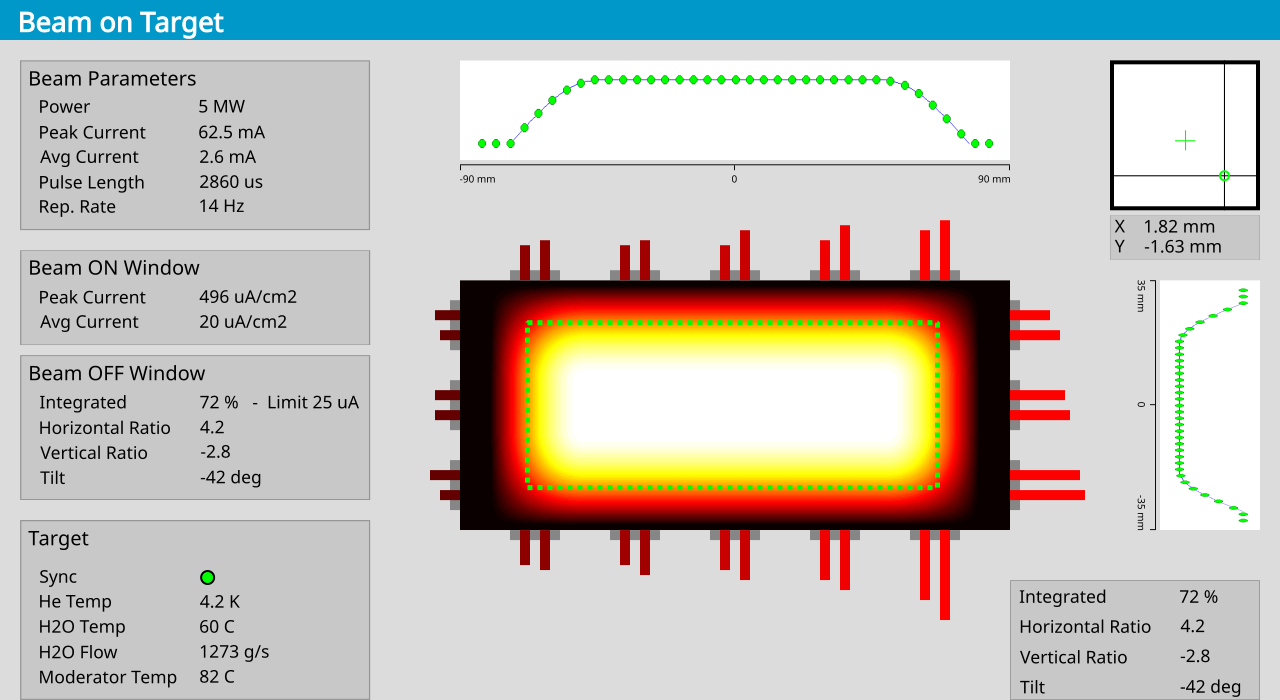 16 blades and 24 temperature sensors
Will be measuring the temperaureand the current.
Will trigger the MPS if limits are exceeded.
Will be placed at four places:
Tuning dump
A2T (movable blades)
Proton beam window
Proton beam instrument plug
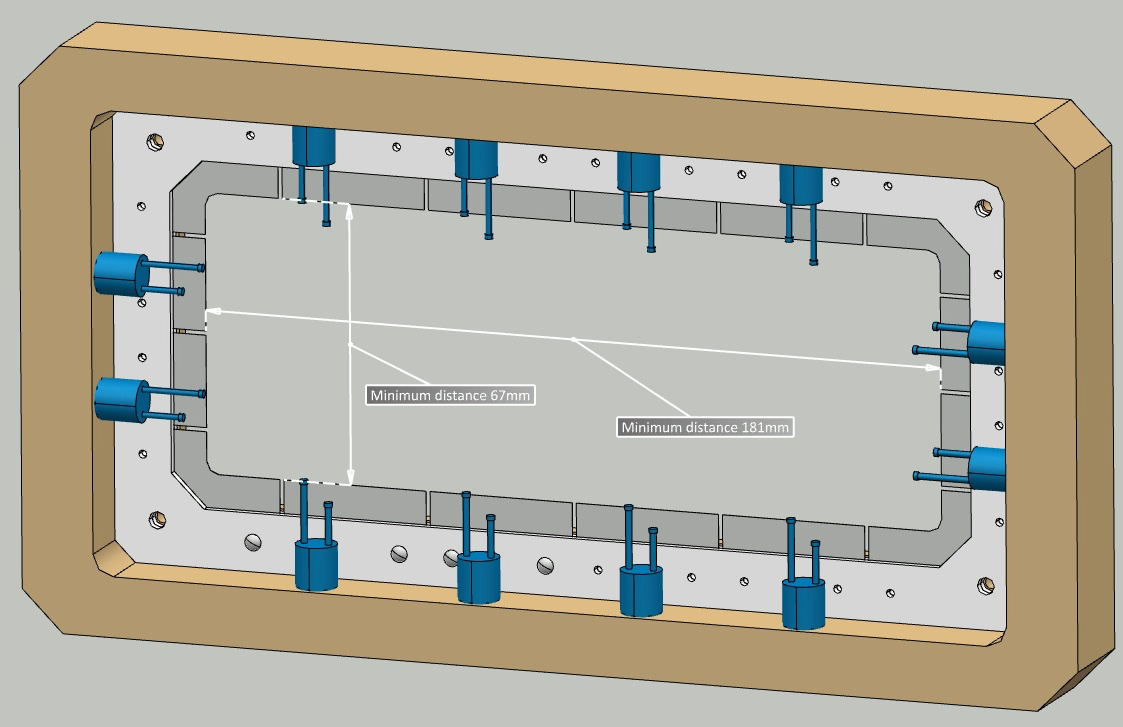 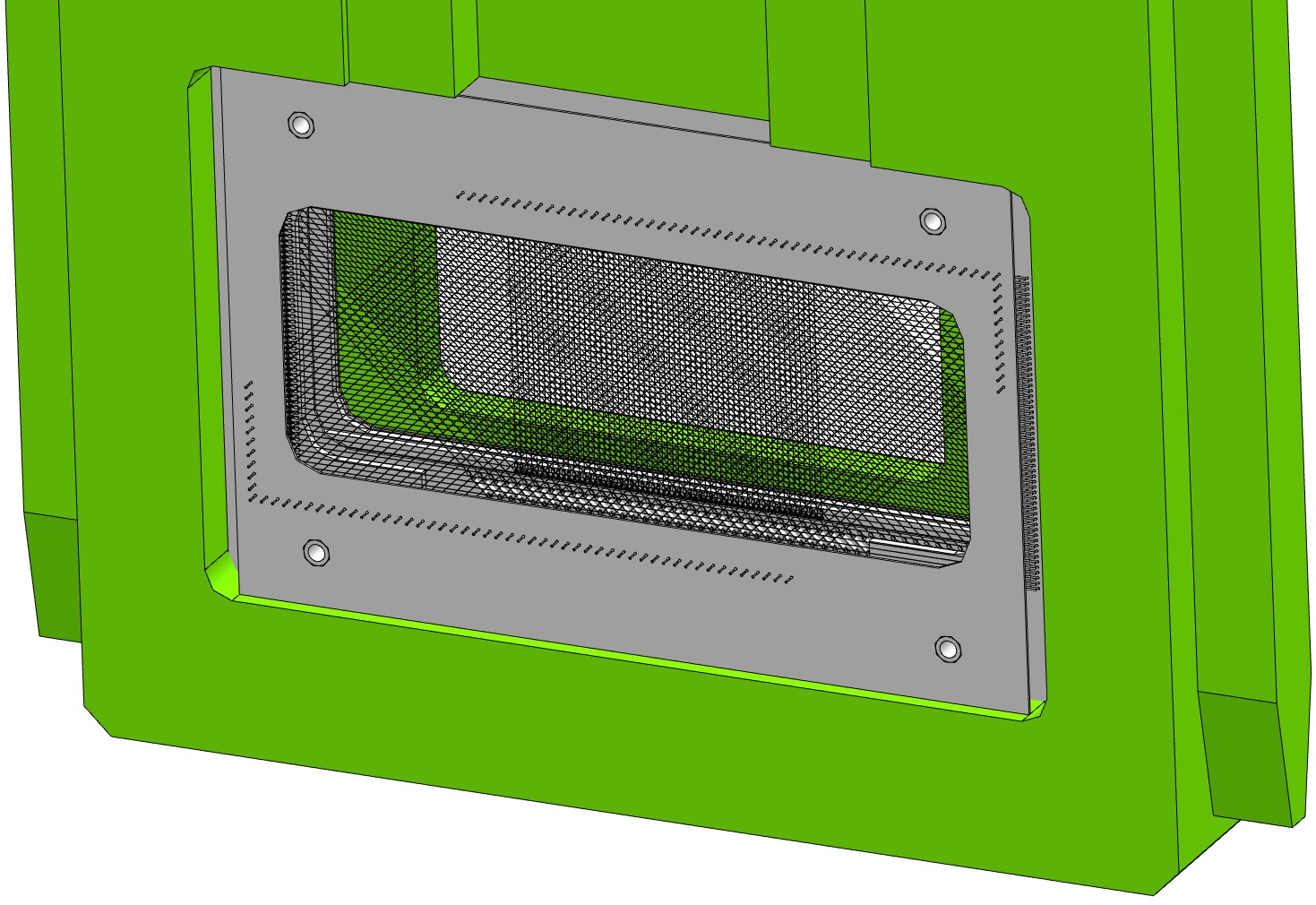 Grid
Horizontal and vertical current sensing wires
Additional bias planes
Wires in SiC

Current thresholds in each separete wire triggers MPS
1 MS/s and 300 kHz analog bandwidth
Additional MPS triggers to be studied

Higher level algorithm to calculate estimated power profile on target.
Conceptual design
Beckhoff based for slow signals (i.e. temperatures, motion control)

MTCA.4 based implementation for high speed signals (i.e. currents)
Current measurement by off the shelf hardware
CAENels FMC module FMC-Pico-1M44-channel 20-bit 1 MSPS FMC Floating Ammeter
Fast signal processing by FPGA
IOxOS IFC_1410 FMC carrier with FPGA and CPU
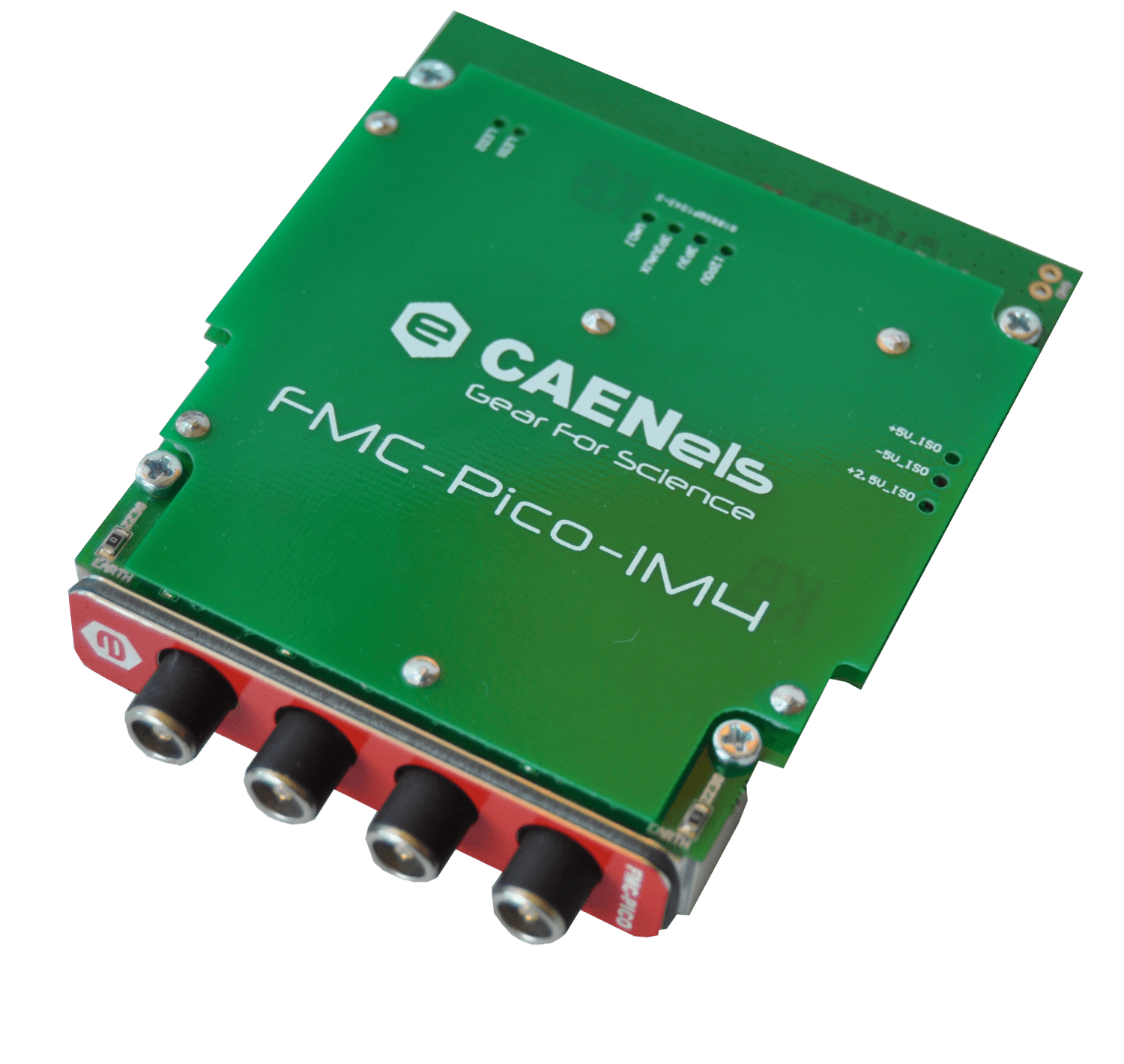 12-slot
MTCA
12-slot
MTCA
MCH
MCH
Total number of channels in two  crates
depends on solution for MPS and crate-to-crate communication.
Timing
Reciever
Timing
Reciever
MPS interface
1410
1410
Pico
Pico
Pico
Pico
1410
1410
Pico
Pico
Pico
Pico
*
Necessary number of channels
Aspect ratio of rastered beam is approx 1:2.7
Assumption: 80 channels, one dimension per crate
80 channels for horizontal.
30 channels for vertical

Gives 1 wire per 2,3 mm (approx)
Based on a total size of 181 x 67 mm.
Number of channels in one crate
Conservative estimate
TR (1 slot)
CPU (1 slot)
MPS-interface (1 slot)
Pico 1M4 (21 FMC / 9 slots)
72 channels
Optimistic estimate
TR (1 slot)
MPS-interface (1 FMC / ½-slot)
Pico 1M4 (23 FMC / 10.5 slots)
84 channels
12-slot
MTCA
12-slot
MTCA
MCH
MCH
Solution without crate-to-crate communication
76 channels horizontal
32 channels vertical
Timing
Reciever
Timing
Reciever
CPU
CPU
1410
1410
MPS interface
MPS interface
Pico
1410
1410
Pico
Pico
Pico
Pico
2
7
1410
1410
Pico
Pico
Pico
Pico
Additional functions
Self-test functionality
Identify broken wires

Bias-voltage supply to bias-planes
Open questions
Analog signal processing/filtering stage
Individiual wire bias
Shielding strategy
MPS threshold processing
Post-processing /data visualisation
…

-Will depend on evaluation of test results:
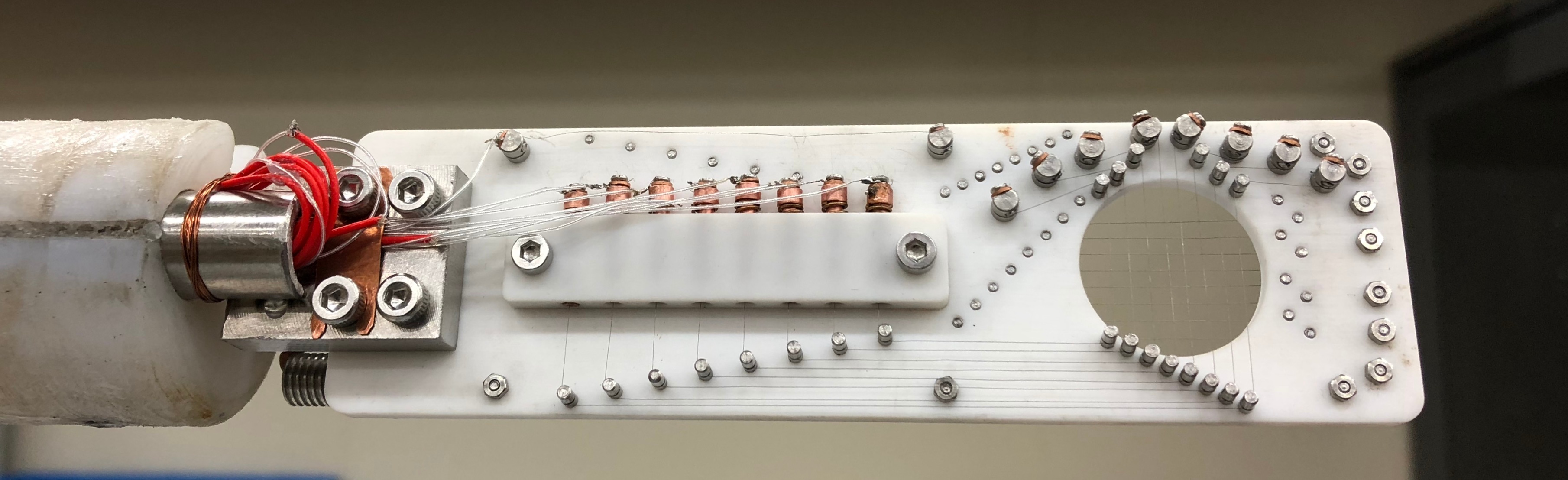 Grid protoype
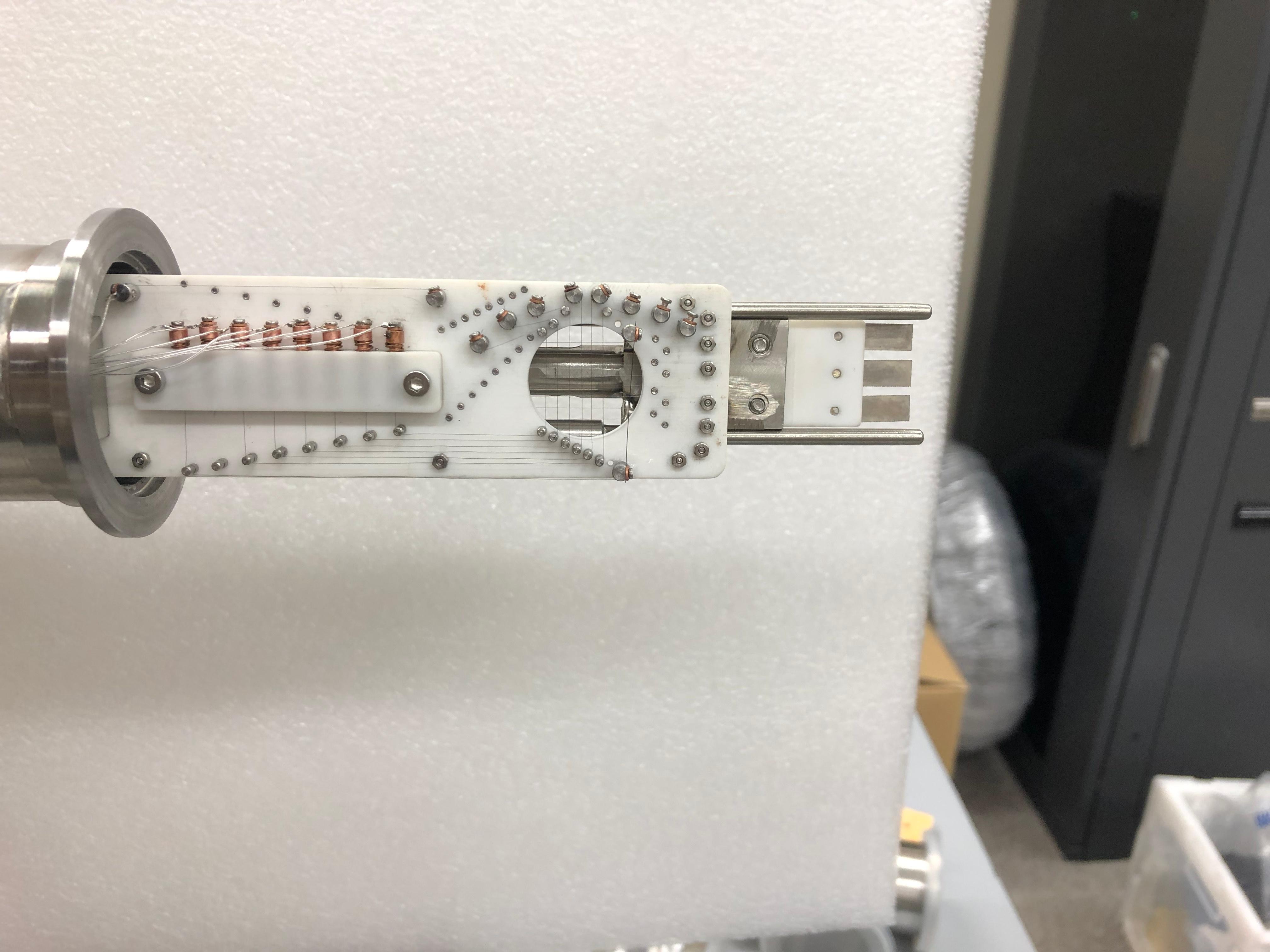 Tested in J-parc November 2018.